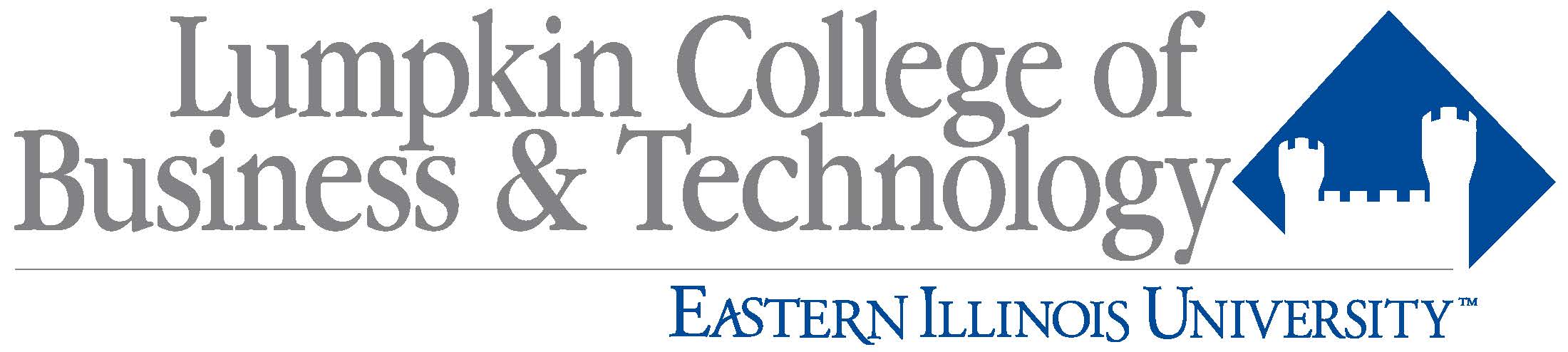 We engage and inspire leaders to improve the world around them.
Austin Cheney, Dean
Melody Wollan, Associate Dean; Chair, Hospitality & Tourism
John Willems, Chair, School of Business
Peter Ping Liu, Chair, School of Technology
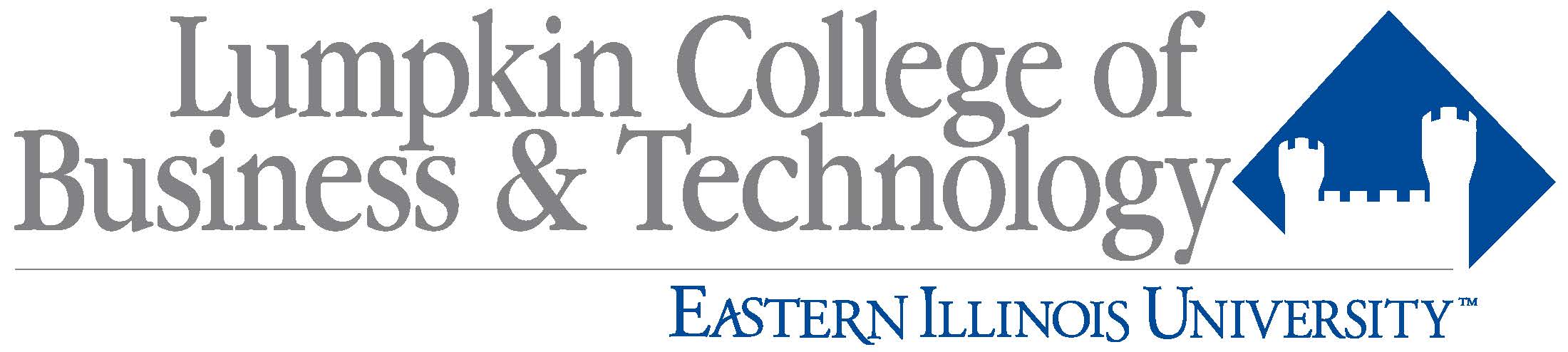 2019 Student Engagement
Numerous Guest Speakers (including EIR, Ent. Week, etc.)
Company Sponsored Workshops & Class Projects
Internships Supported
Undergraduate Research Opportunities
National Student Competitions
Student Professional Development Trips

2019 Outcomes
93% Success Rate (Career Placement or Graduate School)
$48,000 Average Annual Starting Salary
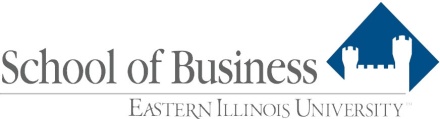 Majors
Accounting
Business Administration – 2 + 2 program
Off Campus (Parkland College)
Online 
Finance
Management
Business Analytics and Information Systems
Marketing
Minors
Accounting
Business Administration
Business Analytics
Entrepreneurship
Finance
Human Resource Management 
Management
Management Info Systems
Marketing
Operations & Supply Chain Management
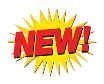 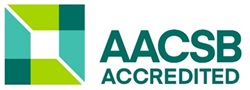 eiu.edu/business
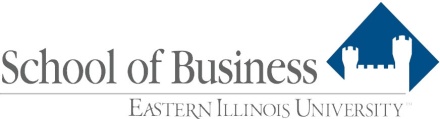 Experiential Learning Opportunities
Top students in business being inducted into the gold standard of honors societies, Beta Gamma Sigma
Students and Faculty Collaborating on Research Projects
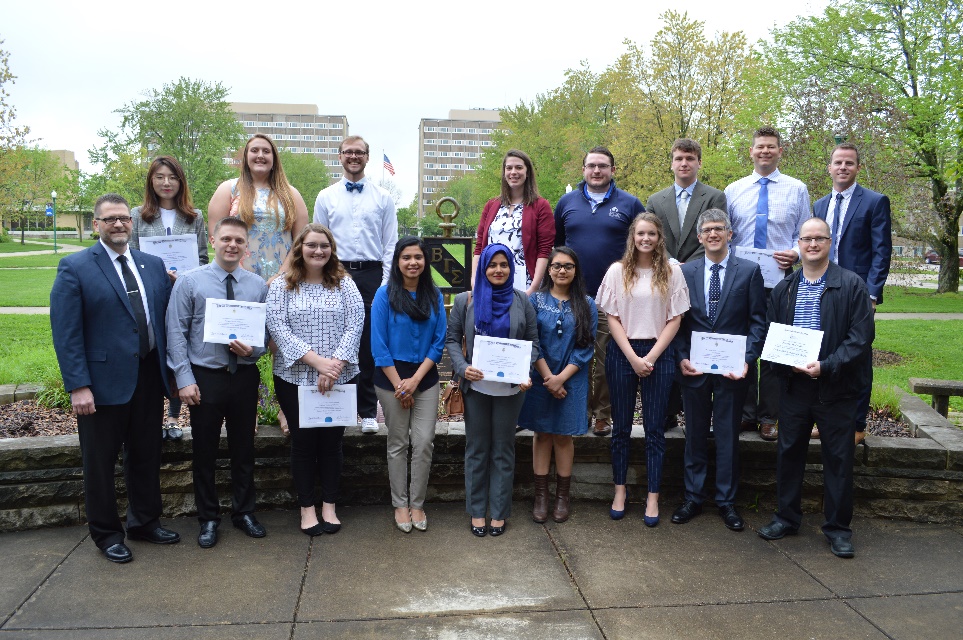 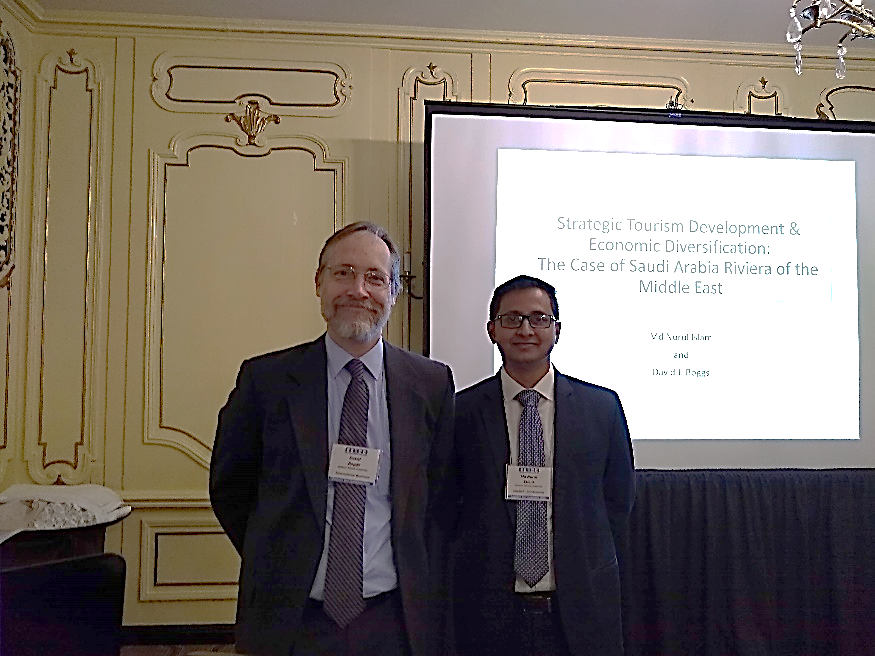 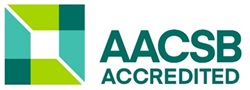 eiu.edu/business
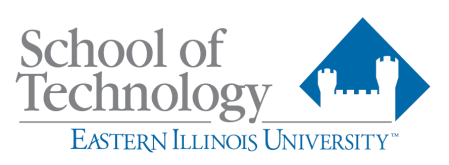 Majors
Computer & Information Technology
Construction Management
Digital Media Technology
Engineering Technology
Organizational Development (online)
Minors
Environmental Sustainability
Digital Media Technology
Organizational Leadership (online)
Talent Development (online)
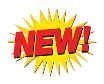 eiu.edu/technology
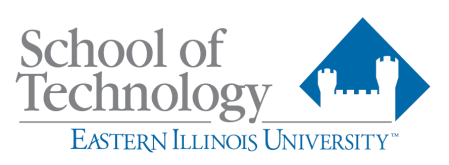 Opportunities for Student Engagement
Successful Career Paths
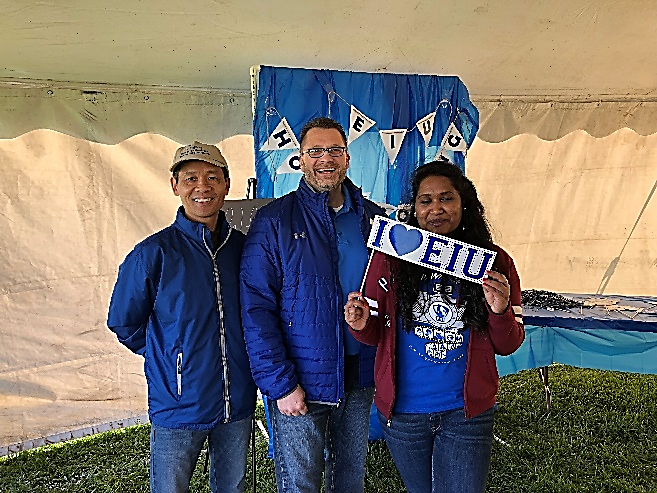 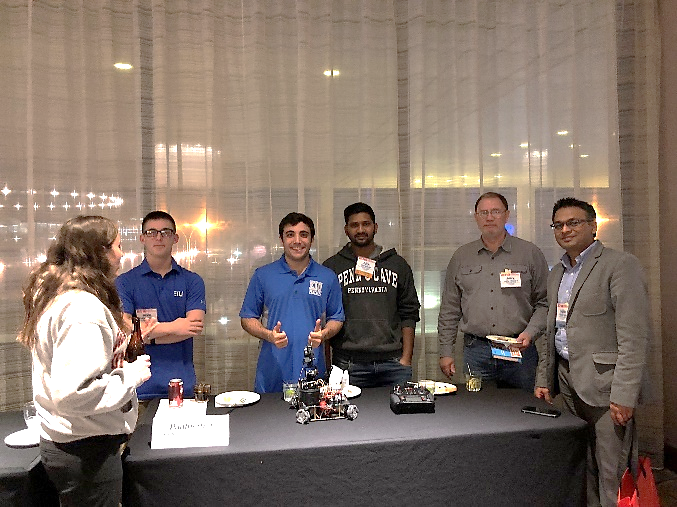 Project Manager
IT Professional
Manufacturing Engineer
Media Coordinator
Web and App Developer
ATMAE Student Robotics Competition, Charlotte, 2019
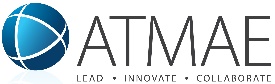 eiu.edu/technology
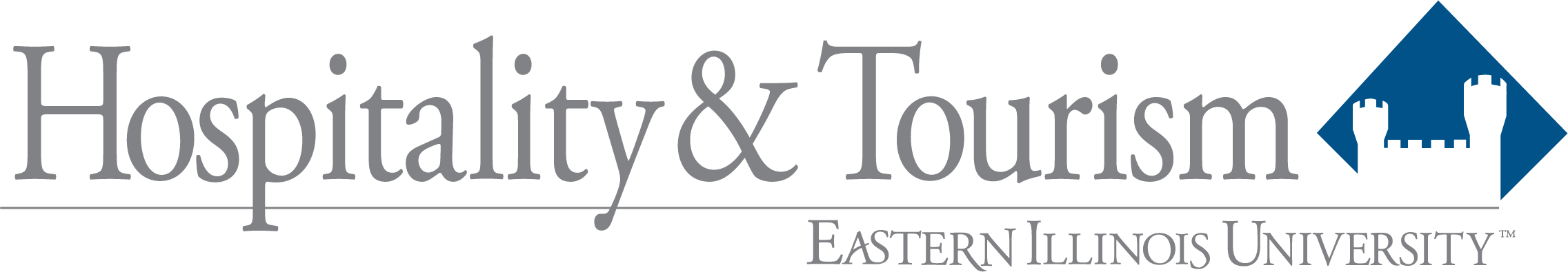 New Degree: BS in Hospitality and Tourism (HTM)
Management Option or Entrepreneurship Option
New Minor: Meeting and Event Management
15 hours of HTM, Communication Studies, and Recreation Admin courses
Experiential Learning
The Cafe
Beer and Wine Production
Two Supervised Work Experiences for Credit
Professional Development
Student Event Planning Association (student organization)
Hospitality Industry Career Fair in Chicago
Participation in National Restaurant Association Trade Show
Field Trips: Wineries, Meeting Venues
eiu.edu/hospitality
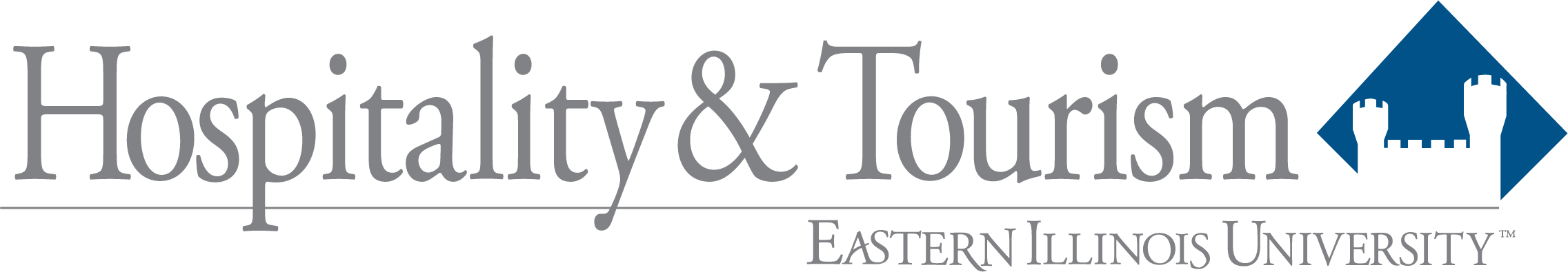 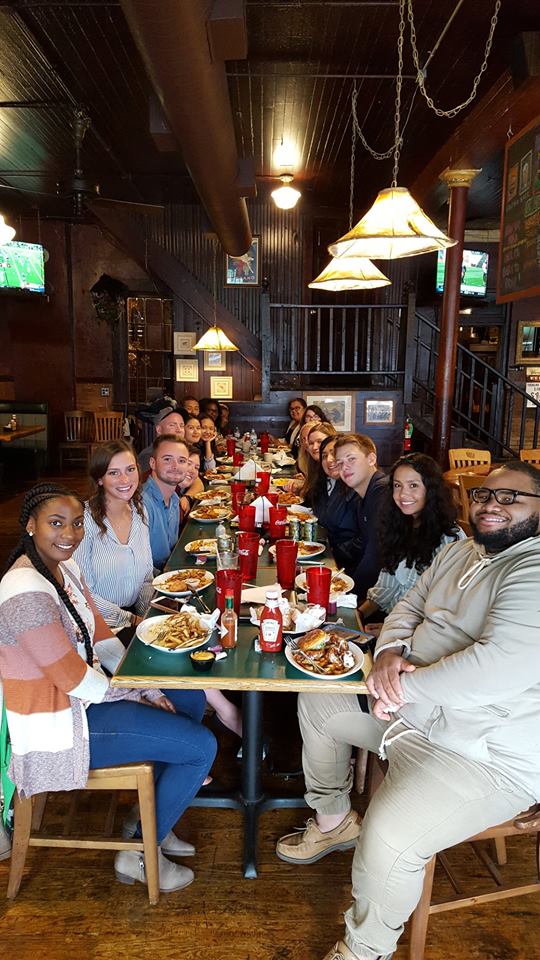 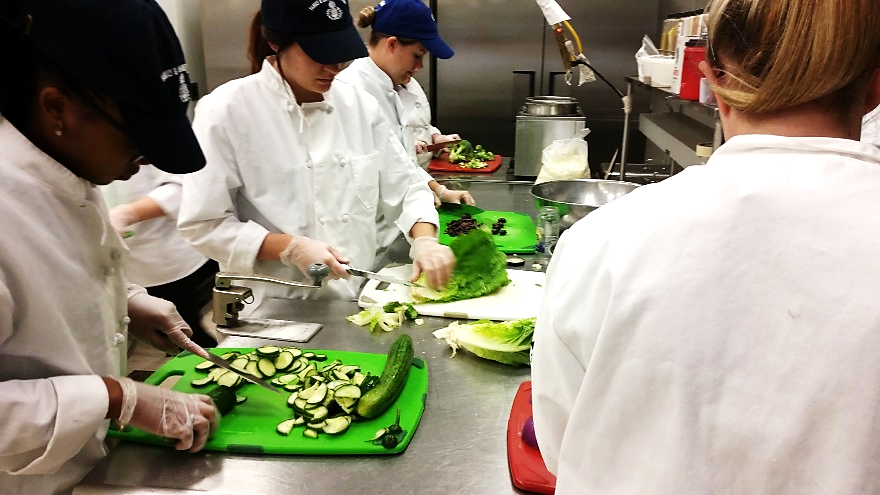 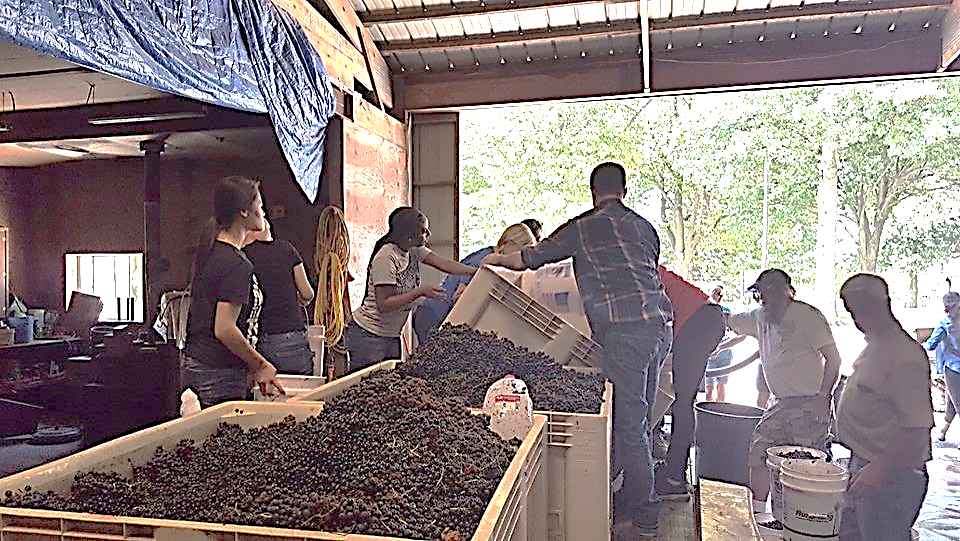 eiu.edu/hospitality